Rotary Piirin 1430 
Ympäristöteemat


Raili Venäläinen
Ympäristökomitean
 puheenjohtaja
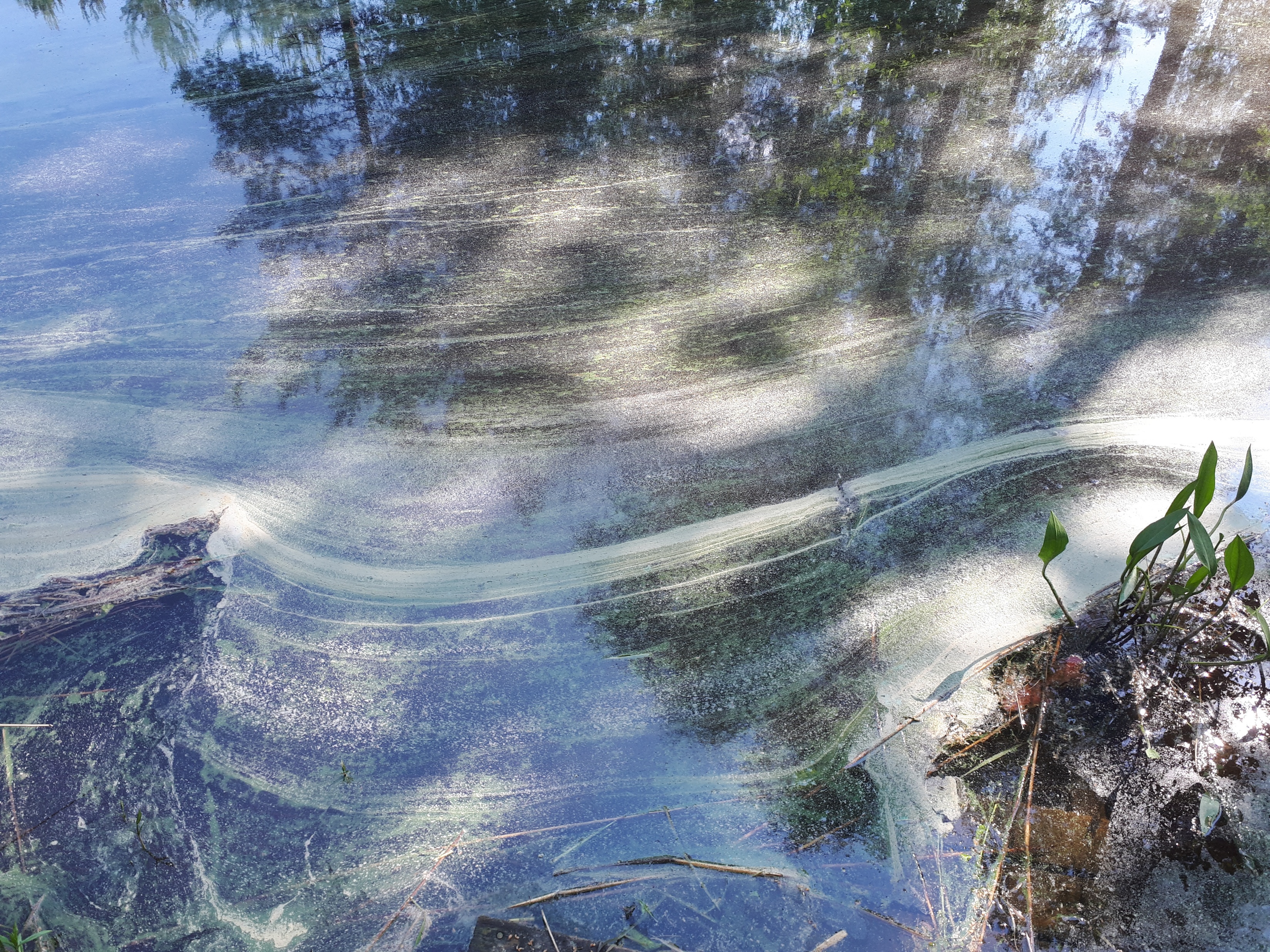 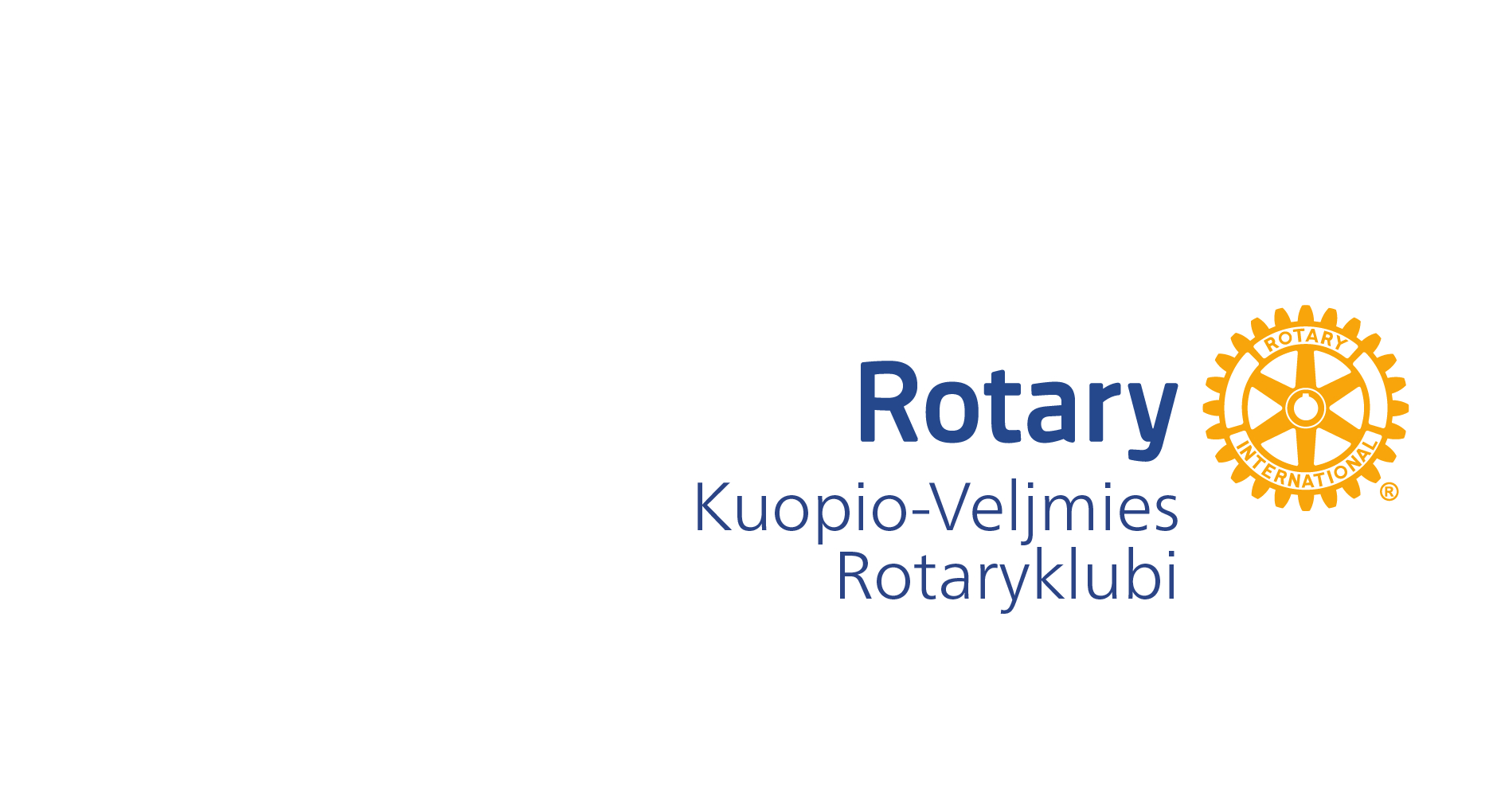 Rotary Piiri 1430 sitoutui 
Itämerihaasteeseen 24.1.2025

Itämerihaaste on Turun ja Helsingin kaupunkien käynnistämä verkosto, joka kutsuu organisaatiot sitoutumaan Itämeren suojeluun. Verkostossa on jo 330 organisaatiota Suomesta ja muista Itämeren maista.
https://itamerihaaste.fi/

BASRAN Baltic Sea Regional Action network 
https://rotary.fi/d1420/en/what-we-do/envg/
ironment-and-the-baltic-sea/basran-en

RYLA koulutus  Rotary Youth Leadership Awards
https://rotary.fi/d1420/en/interested-in-becoming-a-member/ryla/
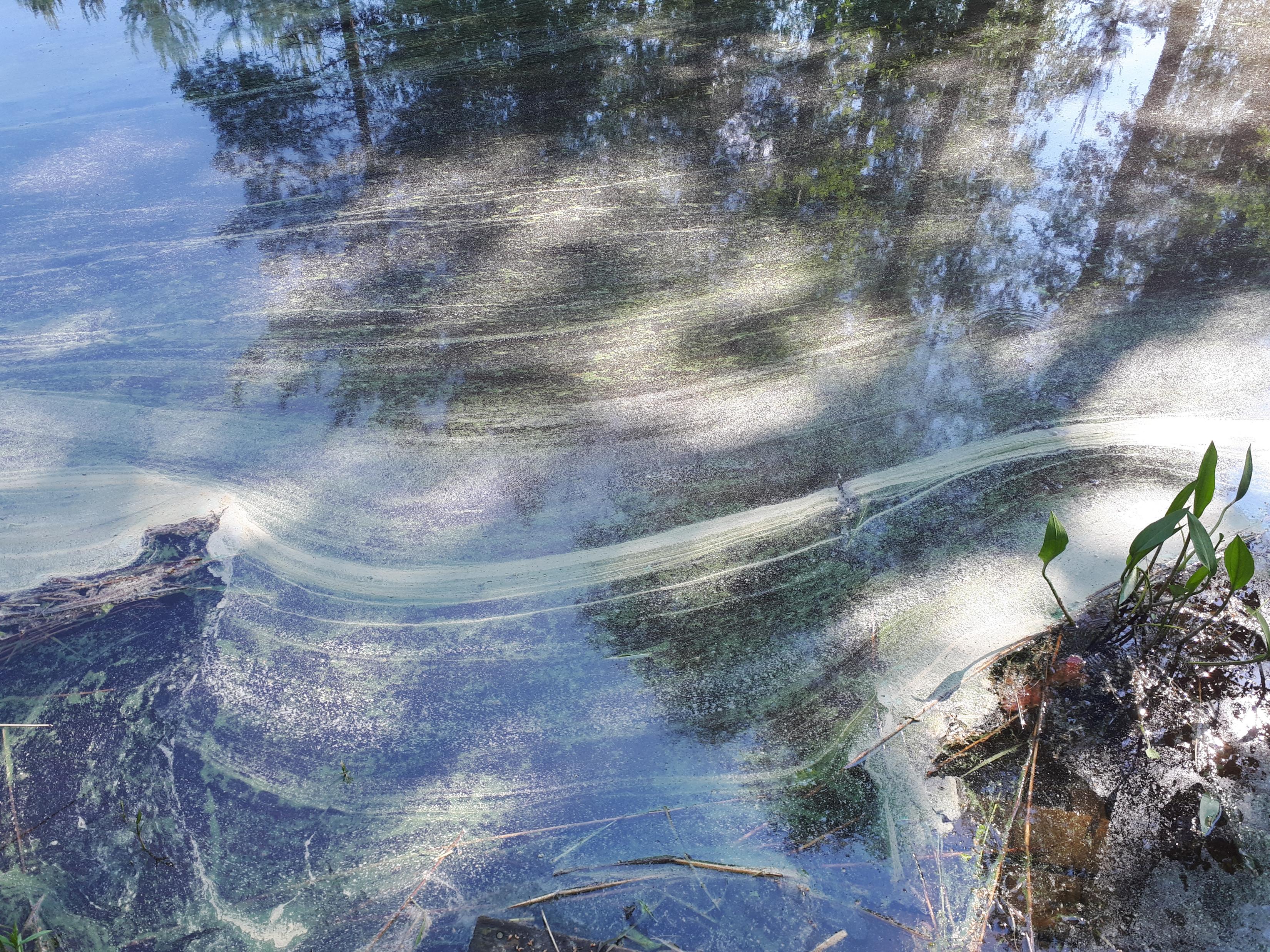 Rotarypiirin 1430 Itämeri-toimenpiteet kaudella 2024-2028
Luonnon monimuotoisuuden lisääminen

Sinileväseuranta, osallistua ja kouluttautua Saimaan vesistön alueella   SYKE:n järjestämään sinileväseurantaan
Joulukuuset, jatkaa joulukuusien upottamista ja mahdollisuuksien mukaan seurata  järven pohjassa olevien kuusten vaikutusta esim. pohjaeläinten lukumäärän lisääntymiseen ja kalakannan vahvistumiseen
Vieraslajien hävittäminen, järjestää vieraslajien (esim koristetatar, jättipalsami) niittämistä ja keräämistä
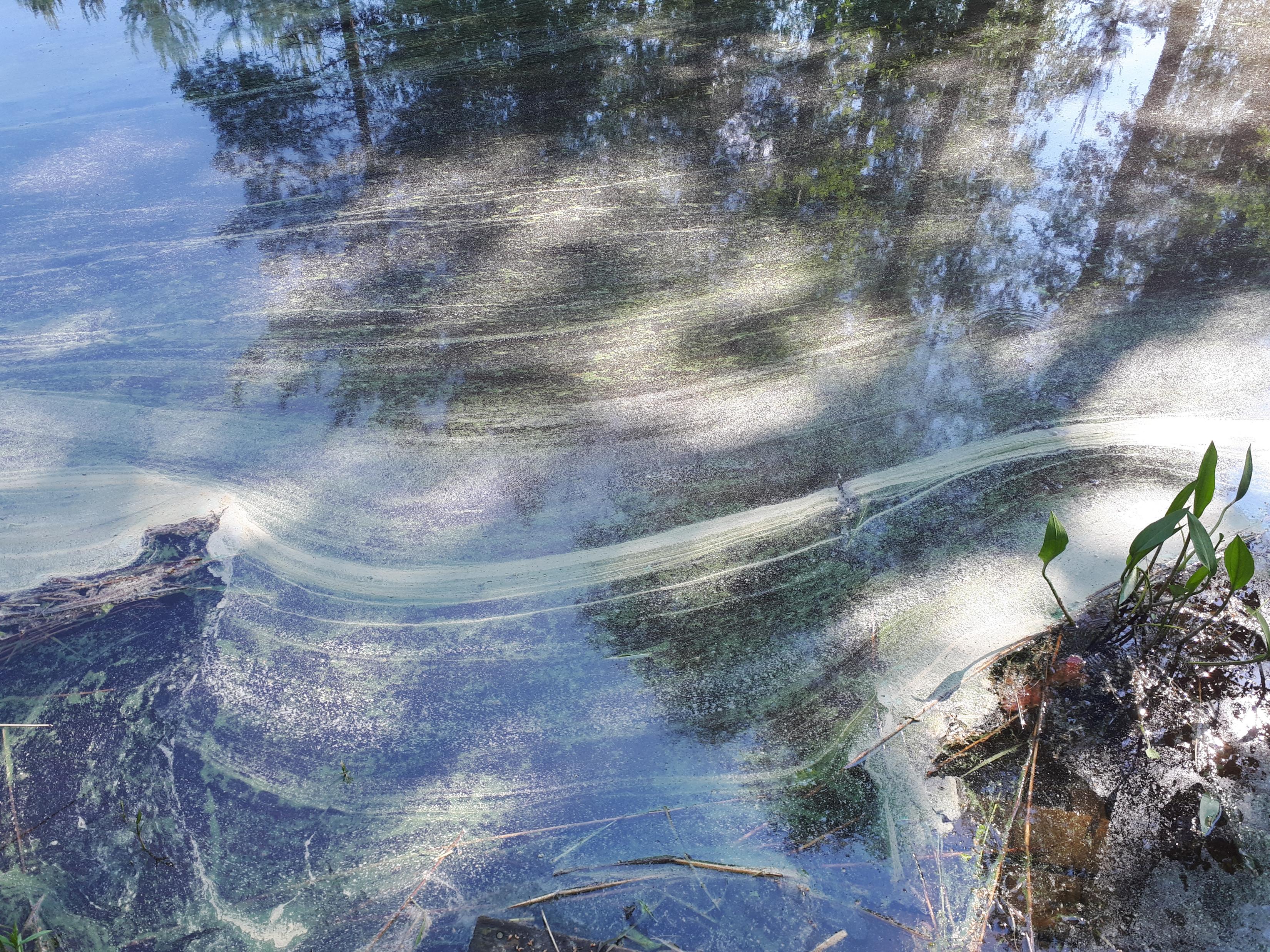 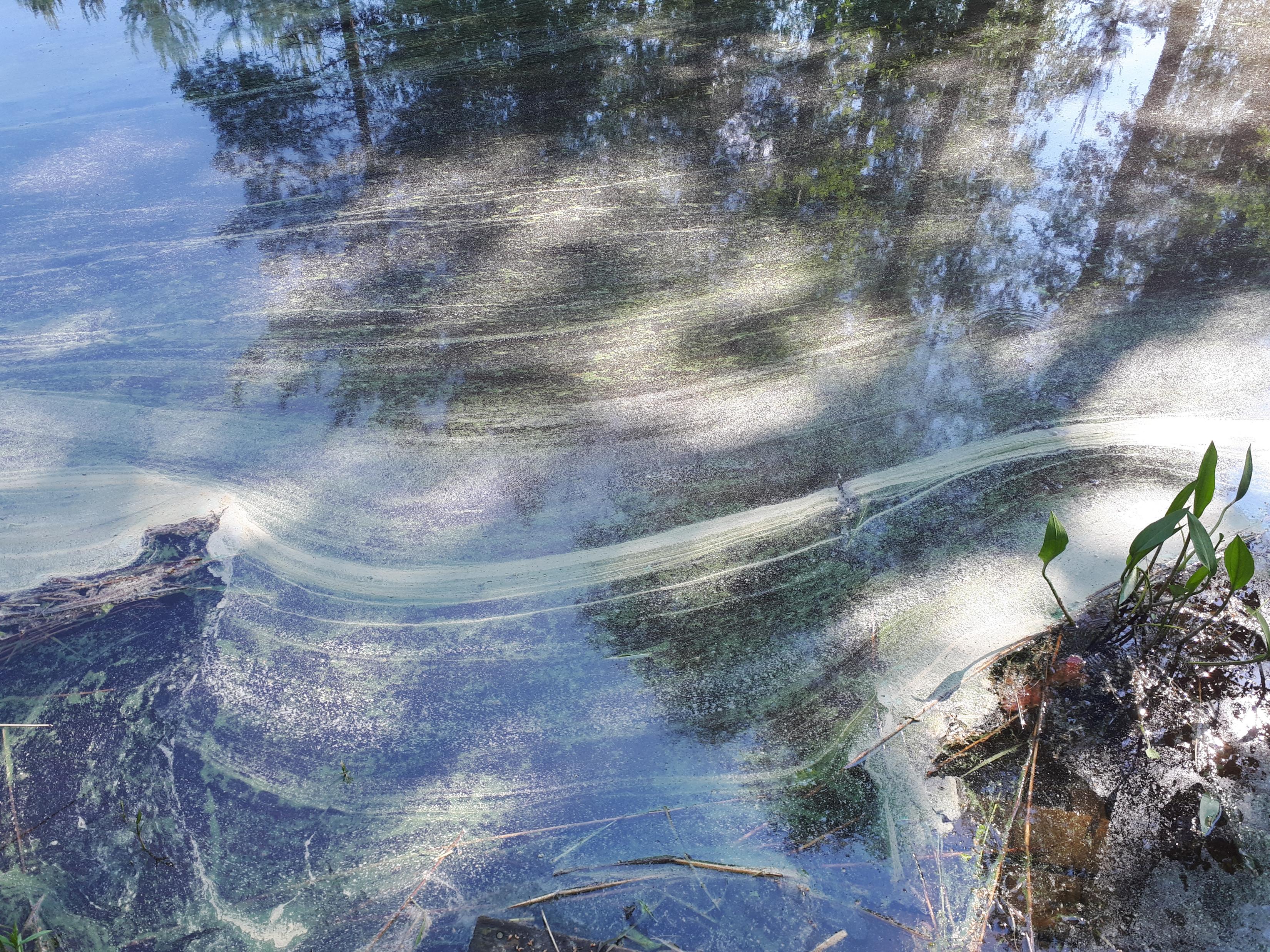 Roskaantumisen estäminen

Henkilökohtaiset valinnat Käytä kestävää, pese ja kierrätä (https://vesistosaatio.fi/hankkeet/kevenna-kuormaa/
Kerätään  porukalla ympäristöön heitetyt roskat, varsinkin vesistöjen rannoilta ja kaupunkialueiltaja lajitellaan  jätteet jätesäkkeihin. 
SYKE ROSGIS sovellutus, johon voi lähettää kansalaishavaintoja ympäristössä olevista roskakasoista https://rosgis.syke.fi/#
Kouluttautuminen SYKEN rantojen roskien tarkempaan lajitteluun
Yhteistyön ja osallisuuden lisääminen

 Vesireppuyhteistyön jatkaminen piirin alueella olevien klubien valitsemien koulujen kanssa. Tavoitteena on saada koulujen havaintotiedot SYKEn järvi-wikitietokantaan

Piirin 1430 Rotaryklubien yhteistyön ja osallisuuden lisääminen 
Tavoitteena on lisätä vesiensuojelullista yhteistyötä alueellisesti Rotaryklubien sisällä ja niiden välillä ja lisätä tietoa parhaista käytännöistä ja tuoda Saimaan vesistön ja siten myös  Itämeren  huomioiminen osaksi klubien  toimintaa sekä löytää uusia yhteistyökumppaneita.
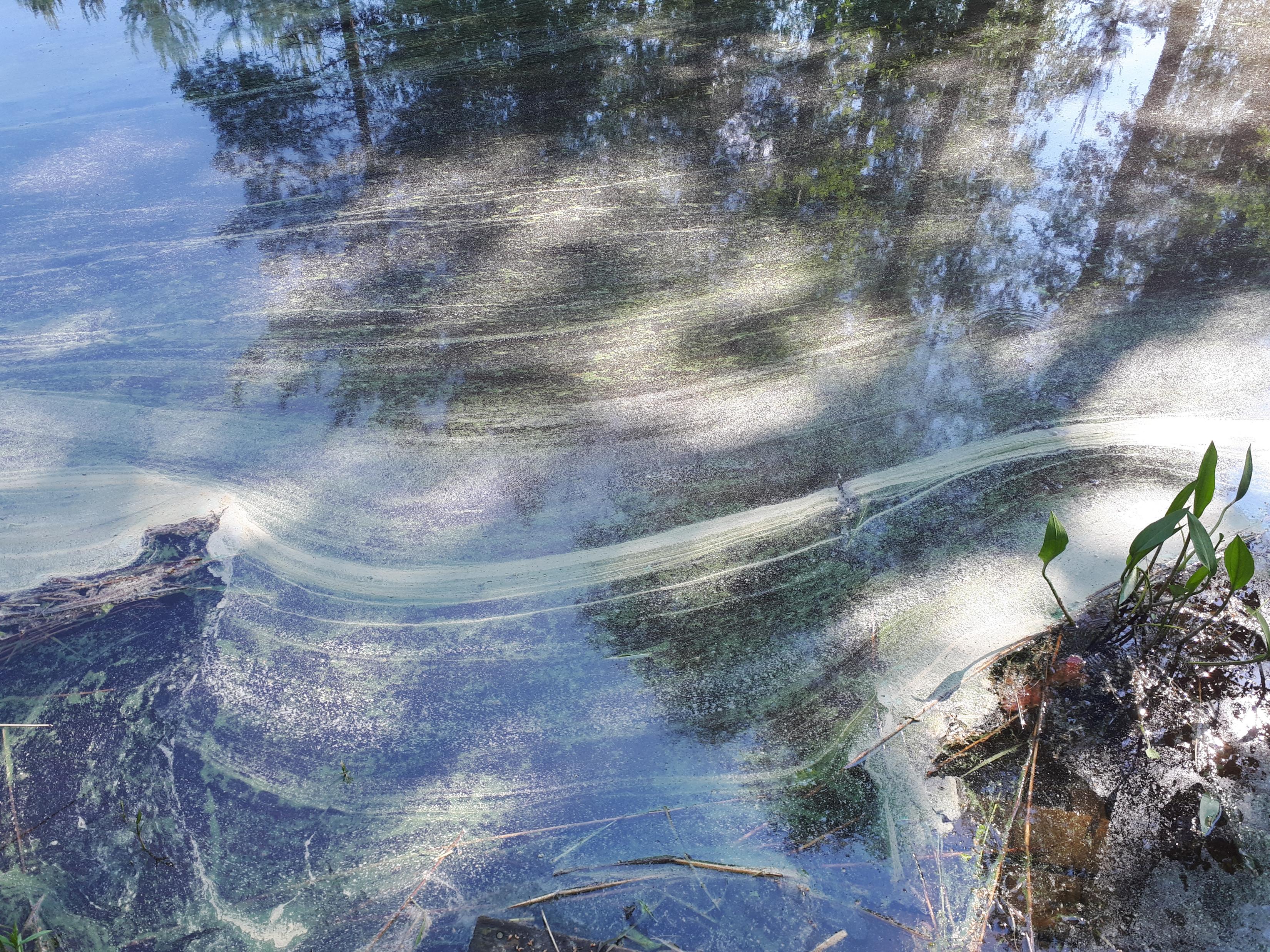 Vesirepun ovat kehittäneet SYKE eli Suomen ympäristökeskus yhdessä rotareitten kanssa. 

Tavoite on  
Tehdä yhteistyötä yläasteen koulujen opettajien kanssa, repun esittely 
Saada oppilaat kiinnostumaan havaintojen tekemisestä vesiympäristössä ja sitä kautta vaikuttaa nuorten suhtautumiseen luontoon ja    erityisesti vesiympäristön.

Haasteet
 piiriltä 1430  puuttuu vesireppuvastaava
 vesirepusta ei ole keskitetysti saatavissa klubien tekemää materiaalia
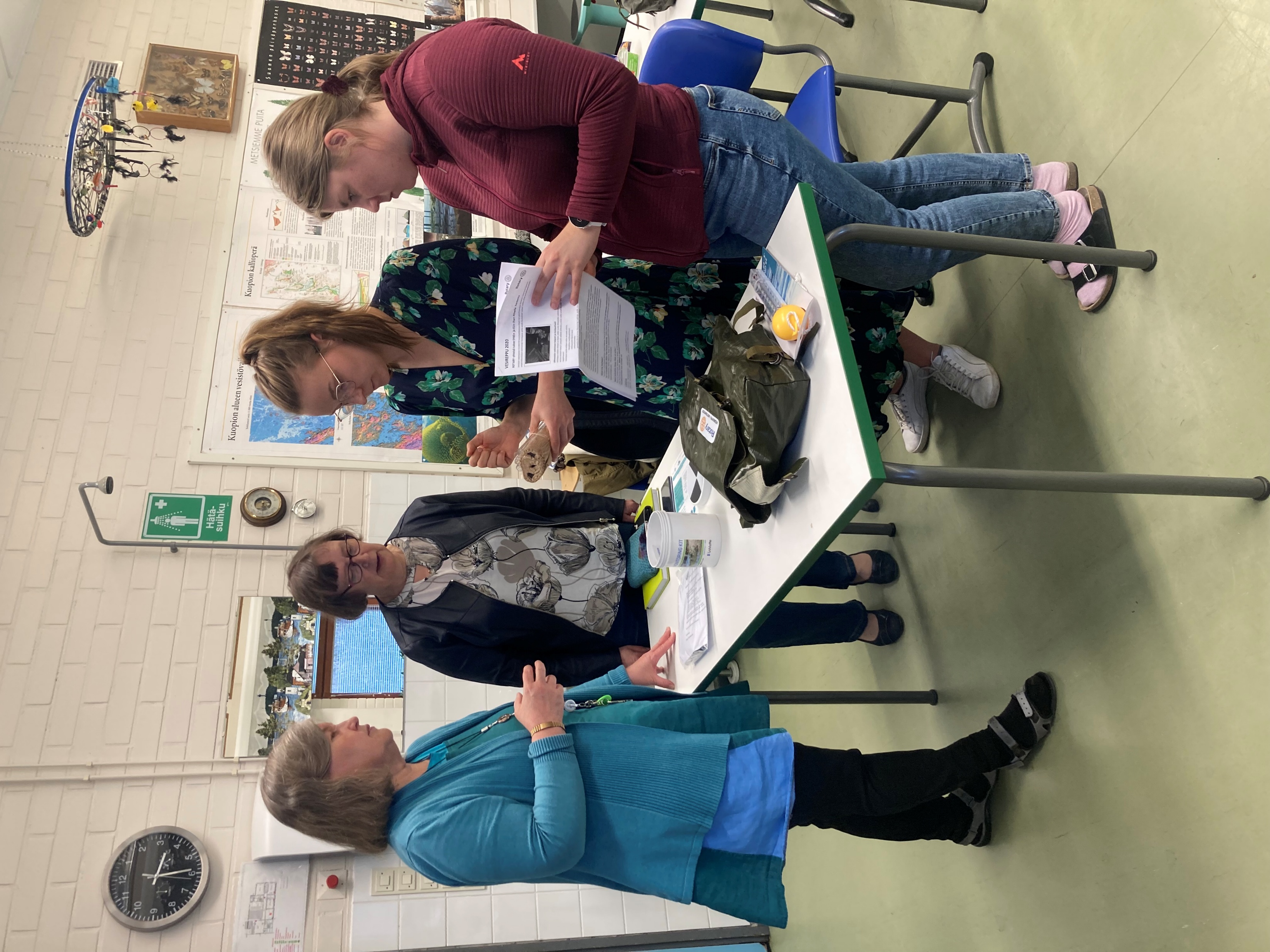 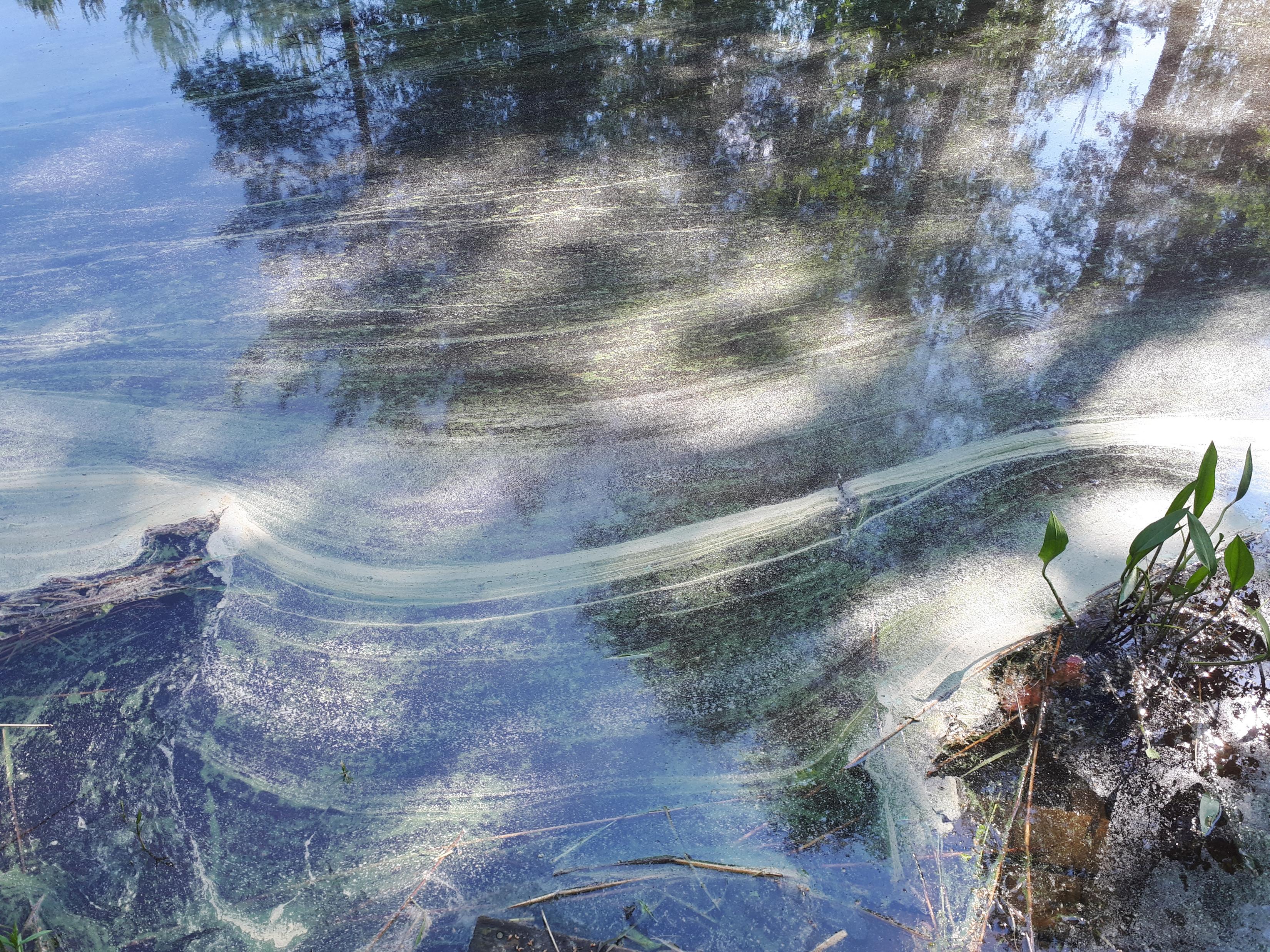 Vesireppu-sivusto löytyy osoitteesta: Http://vesireppu.com

Rotary Vesireppu, piiri 1410 
Matti HakoilaRauhankatu 2C20100Turku
+358 400 536594matti.hakoila@gmail.com

Tutustu myös Vesireppu Facebook-ryhmään: https://www.facebook.com/groups/725404062484994
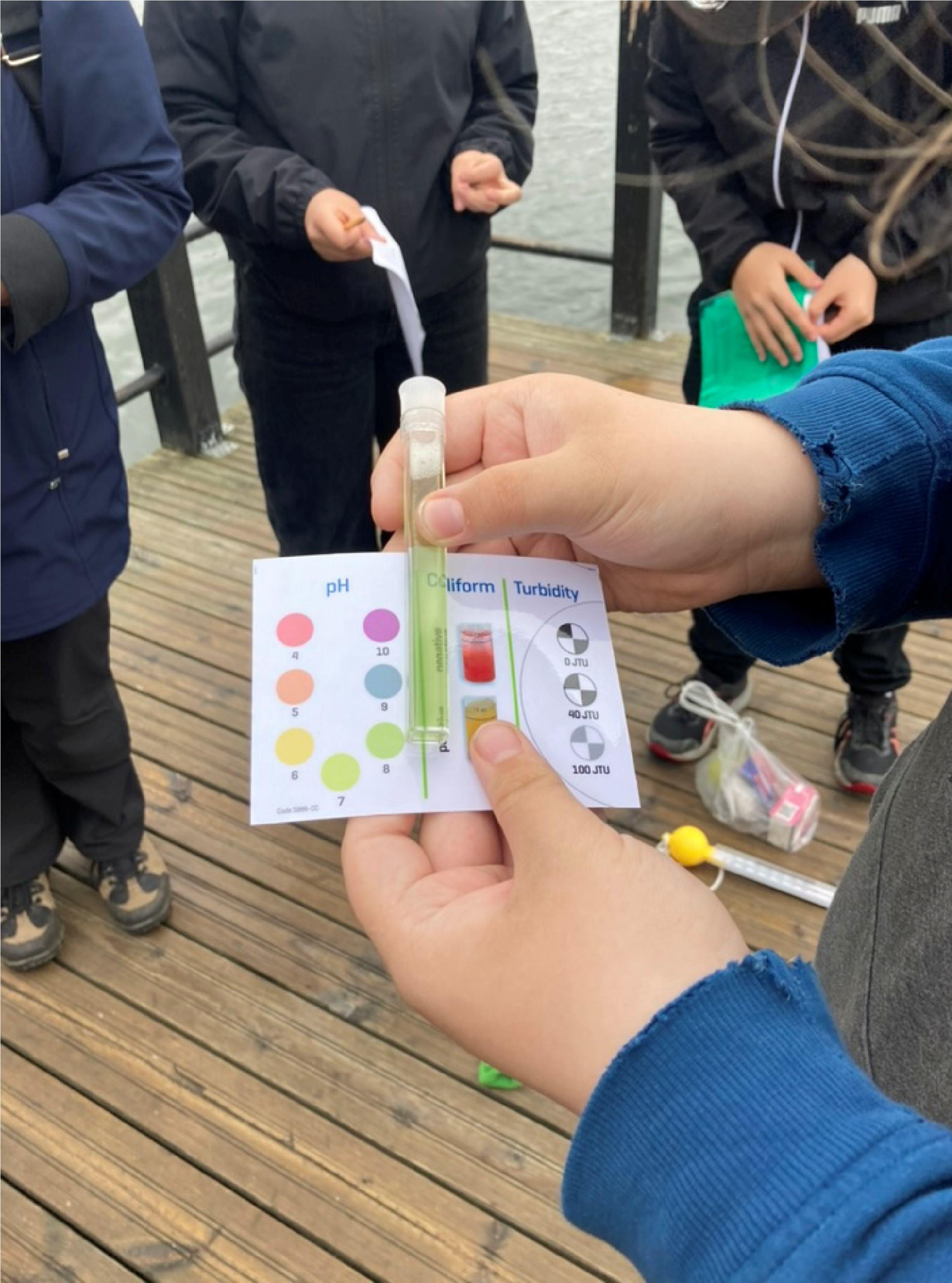 Vesireppuwebinaari  3.3.2025 klo 18.00 –19.15 

Liity kokoukseen
Zoom - linkistä:
https://us02web.zoom.us/j/82111573595?
pwd=5zyGSOQ38CuYfTWd3HfOR0vlqmRCCO.1

tai menemällä sivulle www.zoom.us/join  
Meeting ID: 821 1157 3595, Passcode:471038
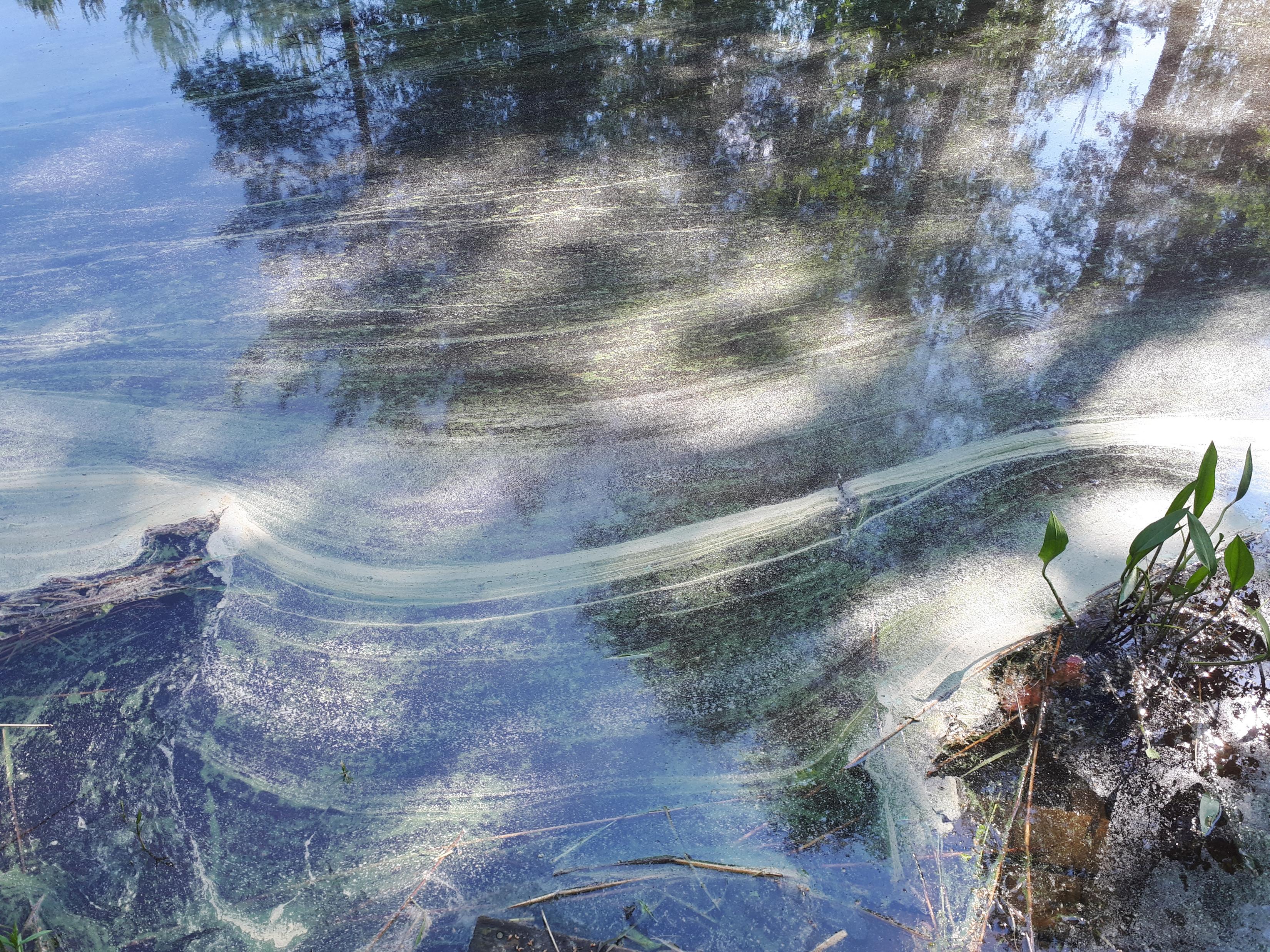 Sinileväseuranta 
Rotareiden  sinilevätilanteen havainnointi on arvostettu ja tervetullut lisä Syken havaintoverkostoon. Se on arvokasta kansalaistoimintaa tutkimuksen ja ympäristön hyväksi (ns. citizen science).

Syken koulutusmateriaalit v. 2024.
https://rotary.fi/d1420/mita-teemme/ymparisto-ja-itameri/sinilevaseurannan_aineistot/
Saimaan vesistö ja Itämeri Kiittävät mielenkiinnostanne!
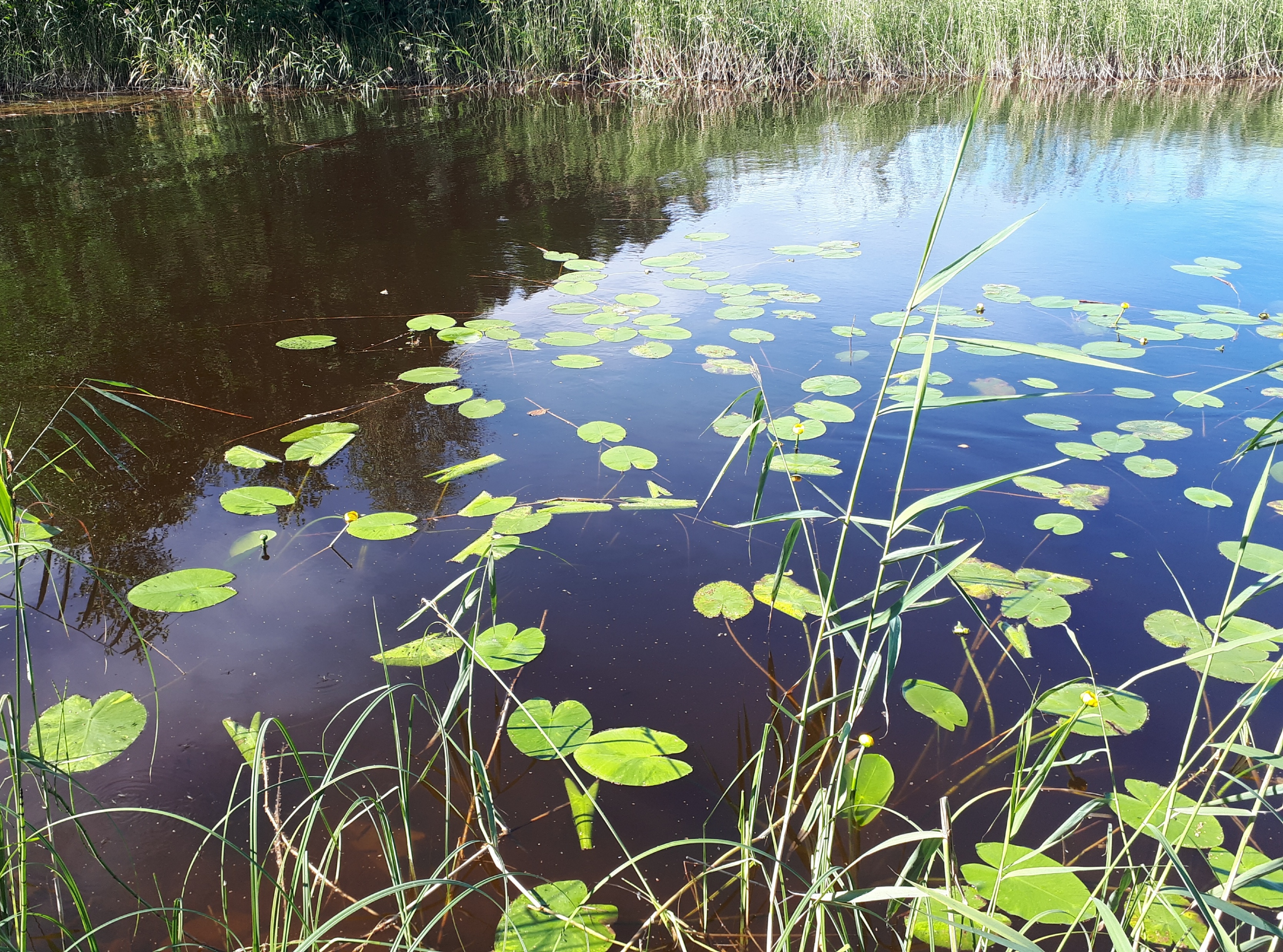